Masern (Measles)
Erstellt von impf.wiki
Definition
Verbreitung
Symptome und Komplikationen
Therapie
Prävention
Quellen
Inhalt
Definition
„Masern werden durch Viren ausgelöst und kommen weltweit vor. Sie sind hoch ansteckend. Eine Masern-Infektion ist keine harmlose Krankheit, denn bei etwa jedem zehnten Betroffenen treten Komplikationen aus. In Deutschland ist die Häufigkeit von Masern-Erkrankungen durch Impfungen stark zurückgegangen. Trotzdem kommt es immer wieder zu Häufungen von Krankheitsfällen bei ungeschützte Personen. Dabei trifft es auch Jugendliche und junge Erwachsene, von einer Kinderkrankheit kann man also nicht mehr sprechen. Um die masern in Deutschland auszurotten, müssen besonders in diesen Altersgruppen noch mehr Menschen geimpft werden.“- Definition des BZgA
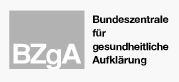 Quelle: BZgA (2018): Masern URL: https://www.infektionsschutz.de/erregersteckbriefe/masern/
Infektionsweg: Tröpfcheninfektion
Durch Husten, Niesen und Sprechen von Mensch zu Mensch übertragen
Durch direkten Kontakt mit dem infektiösen Sekret
Inkubationszeit: Meist 8-10 Tage
2018: 140.000 Tote durch Masern
Übermittelte Masern-Erkrankungenpro 100.000 Einwohner nach Bundes-land
Bundesweite Inzidenz: 0,7 Erkrank-ungen/100.000 Einwohner
Verbreitung
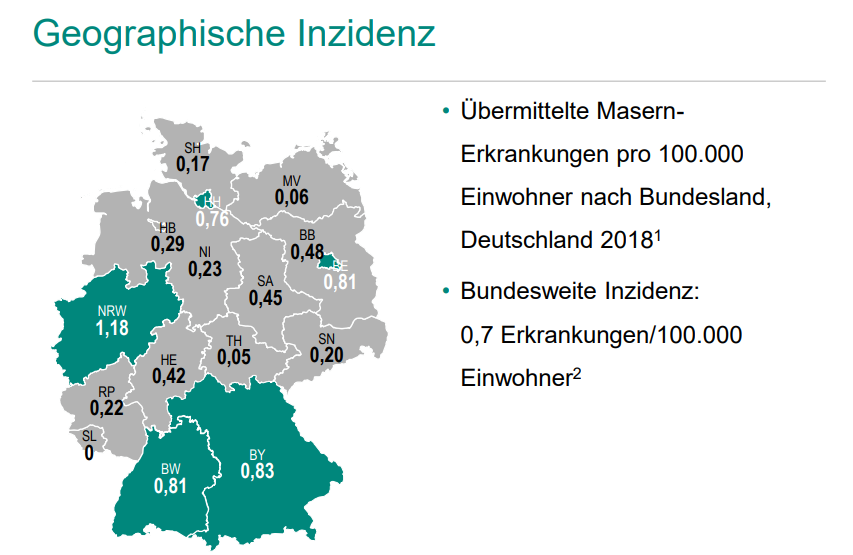 Quelle: Erstellt nach Daten des RKI
Beginn meist mit grippeähnlichen Beschwerden
Mäßiges Fieber, Schnupfen, Halsschmerzen und trockenen Husten
Koplik-Flecken: umschriebene, kleine, rote Flecken mit weißem Zentrum		 ab dem 3. Tag Ausbreitung im gesamten Mund- und 		Rachenschleimhaut
Masernausschlag: Unregelmäßige, drei bis sechs Millimeter große, zunächst hellrote Flecken, die ineinanderfließen. 
Erwachsenen: häufig schwere Verläufe		 Folgeschäden: Schädigung des Zentralennervensystems		 Tod
Kinder <5Jahre: Mittelohrentzündung, Lungenentzündung, Durchfall, Gehirnentzündung
Symptome und Komplikationen
Keine spezifische antivirale Therapie möglich
Symptomatische Therapie:
Fiebersenkenden Medikamenten
Antibiotische Therapie
Vitamin-A-Gabe
Therapie
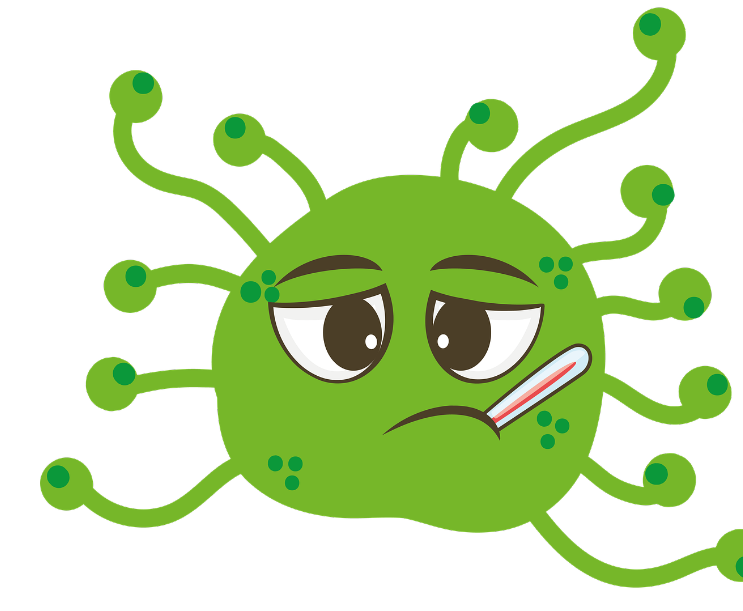 Impfen: 
Impfschema: zwei Impfdosen
11-14 Monate
Zweite Impfdosis frühstens vier Wochen nach der ersten Impfdosis
Verträglichkeit:
Gut verträglich
Rötung und Schwellung der Einstichstelle
„Impf-Masern“ (5/100)
Prävention
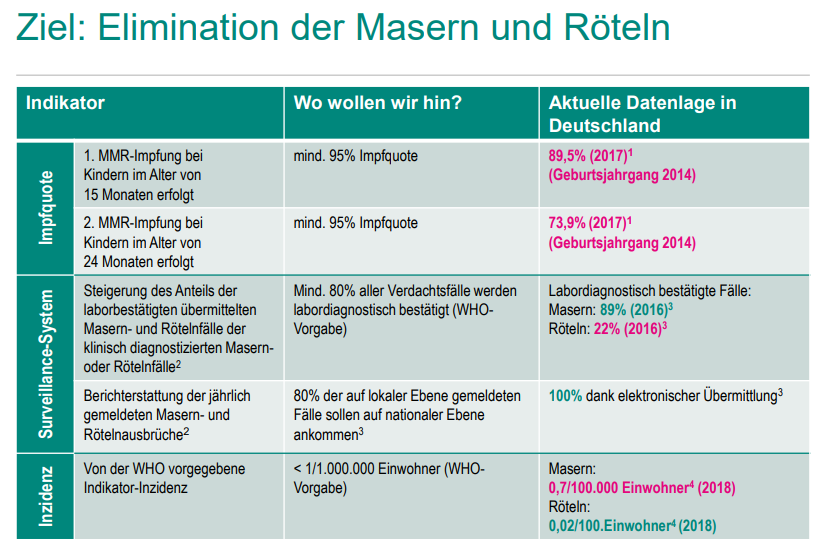 Impfen
Quelle: Erstellt nach Daten des RKI
Quellen
Ommen, Oliver (o.J.): Masern- Impfung bei Kindern URL: https://www.impfen-info.de/impfempfehlungen/fuer-kinder-0-12-jahre/masern.html, Aufruf am 17.07.2020

Matzik, Sophie (2019): Masern URL: https://www.netdoktor.de/krankheiten/masern/, Aufruf am 17.07.2020

Feichter, Martina (2020): Masern- Impfung URL: https://www.netdoktor.de/krankheiten/masern/impfung/, Aufruf am 17.07.2020

BZgA (2018): Masern URL: https://www.infektionsschutz.de/erregersteckbriefe/masern/, Aufruf am 04.08.2020

RKI-Ratgeber (2020): Masern URL: https://www.rki.de/DE/Content/Infekt/EpidBull/Merkblaetter/Ratgeber_Masern.html#Start, Aufruf am 04.08.2020